Compound Formulas and Names
Ionic Compounds
Positive ion (the metal)
Cation
Negative ion (the nonmetal)
Anion
Naming Ionic Compounds
List the metal (cation) first
Just name the element
Nonmetals (anions) are second
Altered name of the element
Change ending to –ide
Examples: NaCl (sodium chloride), CaO (calcium oxide)
What would be the name of MgS?
Practice
Name the following compounds:
LiF
KBr
BaO
AlN
BeS
Ca2F
Covalent Compounds
Slightly different rules
Name the elements from left to right on the periodic table (ex: name carbon before oxygen)
The second element named will end in –ide (just like in ionic compounds)
Use prefixes to tell how many atoms of an element are in the compound
Ex: Carbon dioxide = CO2
Covalent Compounds
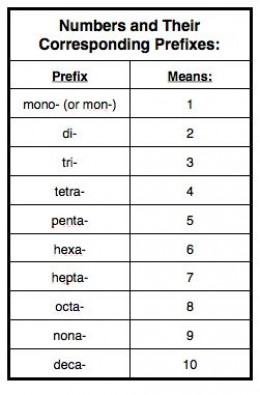 First element:
If there is just one in the compound, it does not need a prefix
Second element:
Numerical prefix before the name
End the name in –ide
Examples
CO2 = carbon dioxide
N2O4 = dinitrogen tetroxide
BF3 = boron trifluoride
CO = carbon monoxide
Name the following compounds:
SeO2
SiI4
As2O5
P4S3
Review Questions
Name the following ionic compounds.
FeI2
MnF3
CrCl2
CuS
Find the charge of the cation in cadmium bromide, CdBr2.
Name the following covalent compounds:
CO
SO3
SCl4
P4O10